Year 6
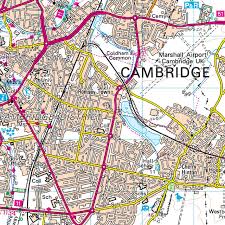 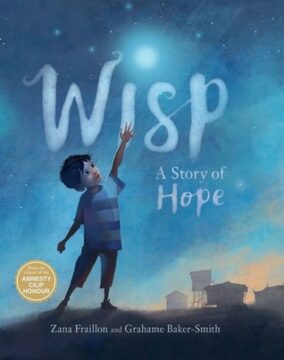 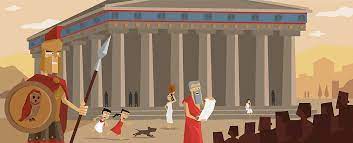